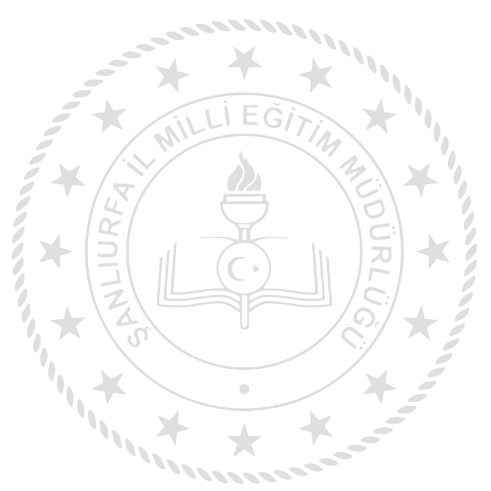 MESLEKİ VE TEKNİK 
ORTAÖĞRETİM SİSTEMİ
MART-2024
Mesleki ve Teknik Eğitimin Amacı
Sosyal ve ekonomik sektörler ile iş birliği  içinde ulusal ve uluslararası mesleki yeterliliğe, meslek ahlakına ve mesleki değerlere sahip, yenilikçi, girişimci, üretken, ekonomiye değer katan ehil iş gücü yetiştirmektir.
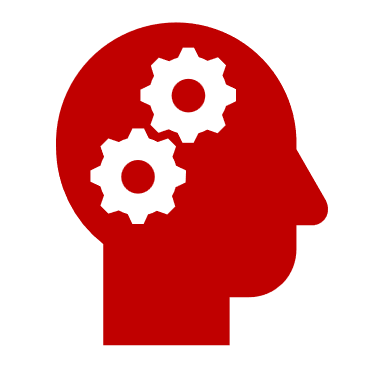 Mesleki Eğitim Veren Okul Türleri ve Programlar
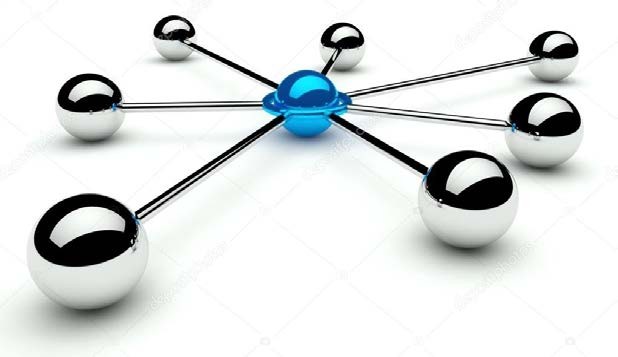 Mesleki ve Teknik Eğitim Süreci
Anadolu Teknik Programı ve Anadolu Meslek Programı
10. Sınıf 
Dal Eğitimi
12. Sınıf 
Dal Eğitimi
11. Sınıf 
Dal Eğitimi
Diploma
9. Sınıf 
Alan Eğitimi
9. Sınıf
Alan Eğitimi
Mesleki Eğitim Merkezi Programı
9. Sınıf 
Dal Eğitimi
10. Sınıf 
Dal Eğitimi
11. Sınıf 
Dal Eğitimi
Diploma
12. Sınıf 
Dal Eğitimi
Ustalık Belgesi
Kalfalık Belgesi
Mesleki ve Teknik Eğitim Yerleşim Süreci
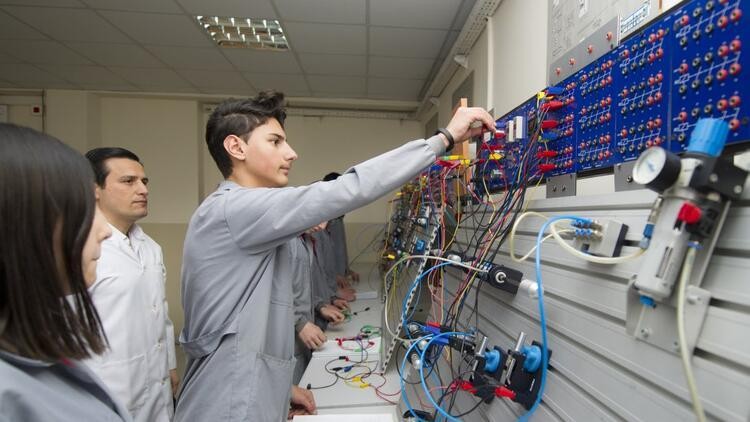 MESLEKİ VE TEKNİK EĞİTİMDE ALAN VE DALLAR
Mesleki ve teknik Anadolu liselerinde 50 alanda ve bu alanlar altındaki 107 dalda eğitim verilmektedir.
Mesleki eğitim merkezi programında 34 alanda ve bu alanlar altındaki 184 dalda
 eğitim verilmektedir.
MESLEKİ VE TEKNİK ANADOLU LİSELERİNDEKİ PROGRAM TÜRLERİ
Tüm programlarda 9. sınıfa mesleki alan eğitimi ile başlanır. 10. ve 11. sınıfta meslek alanına bağlı olarak dal eğitimi verilir. 9, 10 ve 11. sınıflarda verilen meslek dersleri ve akademik dersler birebir aynıdır. 
Anadolu Teknik Programı (ATP): Bu programa merkezi sınav puanı ile alan seçimi yapılarak kayıt yapılır. 12. sınıflarda Üniversiteye hazırlık amacıyla sadece akademik destek dersleri verilir. Mezun olmadan önce 40 iş günü işletmelerde staj eğitimi verilir.
Anadolu Meslek Programı (AMP): Bu programa sınavsız olarak mahalli yerleştirmeyle kayıt yapılır. Kayıt işlemi sonrası alan tercihi yapılır. 12. sınıflarda sertifikasyon eğitimi ile haftada 3 gün işletmede mesleki eğitim verilir. Ancak 9,10,11. sınıfların başarı ortalaması 70 ve üzerinde olanlar da istemeleri halinde 12. sınıfta işletmeye gitmeyip akademik destek derslerini alabilirler.
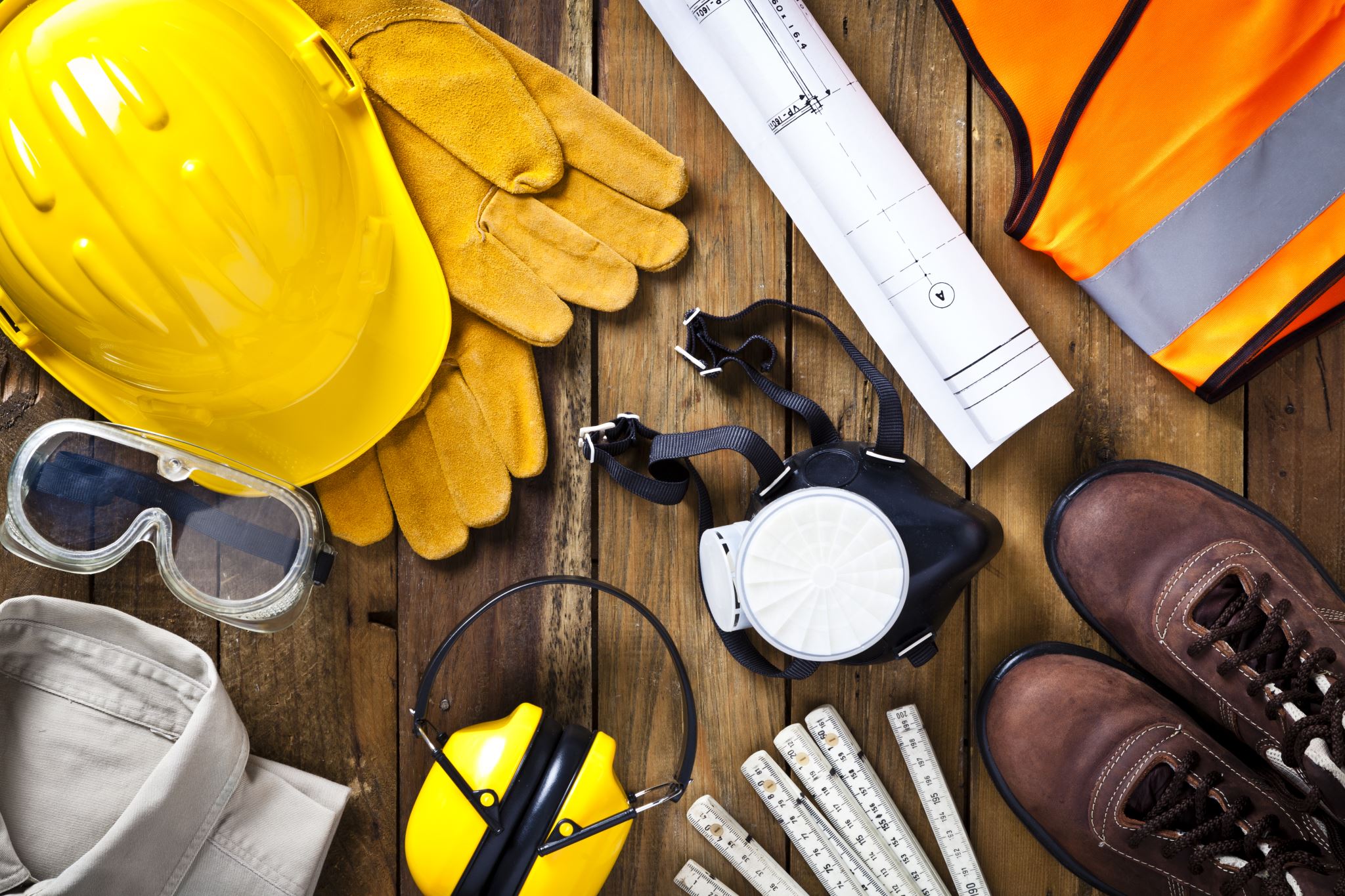 Mesleki Eğitim Sistemi ve Alanları Hakkında Bilgi Portalları
Mesleki Tanıtım Portalı
Mesleğim Hayatım Portalı
http://meslekitanitim.meb.gov.tr/ https://meslegimhayatim.meb.gov.tr/
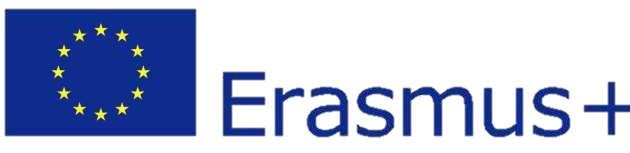 İŞLETMELERDE BECERİ EĞİTİMİ VE STAJ
Öğrencilerimiz mesleki eğitim uygulamalarını, işletmelerde beceri eğitimi ve stajla yapmaktadır.
İŞLETMELERDE BECERİ EĞİTİMİ; Anadolu meslek programı öğrencilerinin mesleki bilgi, görgü ve becerilerini artırmak amacıyla 12. sınıfta 3 gün işletmede beceri eğitimi görmesidir.
	STAJ; Anadolu teknik programı öğrencilerinin mesleki bilgi, görgü ve becerilerini artırmak amacıyla 40 iş günü işletmede beceri eğitimi görmesidir.
Giderleri AB projelerinden karşılanmak üzere öğrencilerin alanlarıyla ilgili beceri eğitimi ve staj çalışmalarını yurtdışındaki işletmelerde yapmaları mümkün olabilmektedir. Daha fazla bilgi için www.ua.gov.tr/ adresini ziyaret edebilirsiniz.
SİGORTA İŞLEMLERİ VE STAJ ÜCRETİ
Öğrencilerimizin güven içinde eğitimlerine devam etmesi ve oluşacak herhangi bir  olumsuz  durumda  mağdur  edilmemesi  amacıyla  öğrenimleri  boyunca  iş kazaları ve meslek hastalıklarına karşı sigortaları yapılır.
Sektörün arzuladığı nitelikli iş gücünü yetiştirmek ve sektörün mali yükünü azaltmak   amacıyla,   işveren   tarafından   işletmeye   giden   meslek   lisesi öğrencilerine  asgari  ücretin  en  az  %  30’u  tutarında  ücret  ödenmektedir. Örneğin, 2024 yılı asgari ücreti için öğrenciye ödenen en az ücret 5101 TL olarak hesaplanmıştır.
MESLEK LİSESİ MEZUNLARININ AVANTAJLARI
YÜKSEKÖĞRETİM PROGRAMLARINA GEÇİŞ
Üniversite tercihlerinde istediği bölümü hiç bir hak kaybı yaşamadan seçebilirler.
2 yıllık Meslek Yüksekokullarına girerken ek puan alırlar.
Teknoloji Fakültelerinde bulunan Mühendislik bölümlerini seçmeleri halinde Mesleki ve Teknik Liselere ayrılan kontenjanlardan yararlanarak genel lise öğrencilerine göre daha az net sayısıyla bu bölümlere girebilirler.
Mesleki  ve  Teknik  Ortaöğretim  Kurumları  (M.T.O.K.)  kontenjanı  verilen  bölümlerden
bazıları şunlardır;
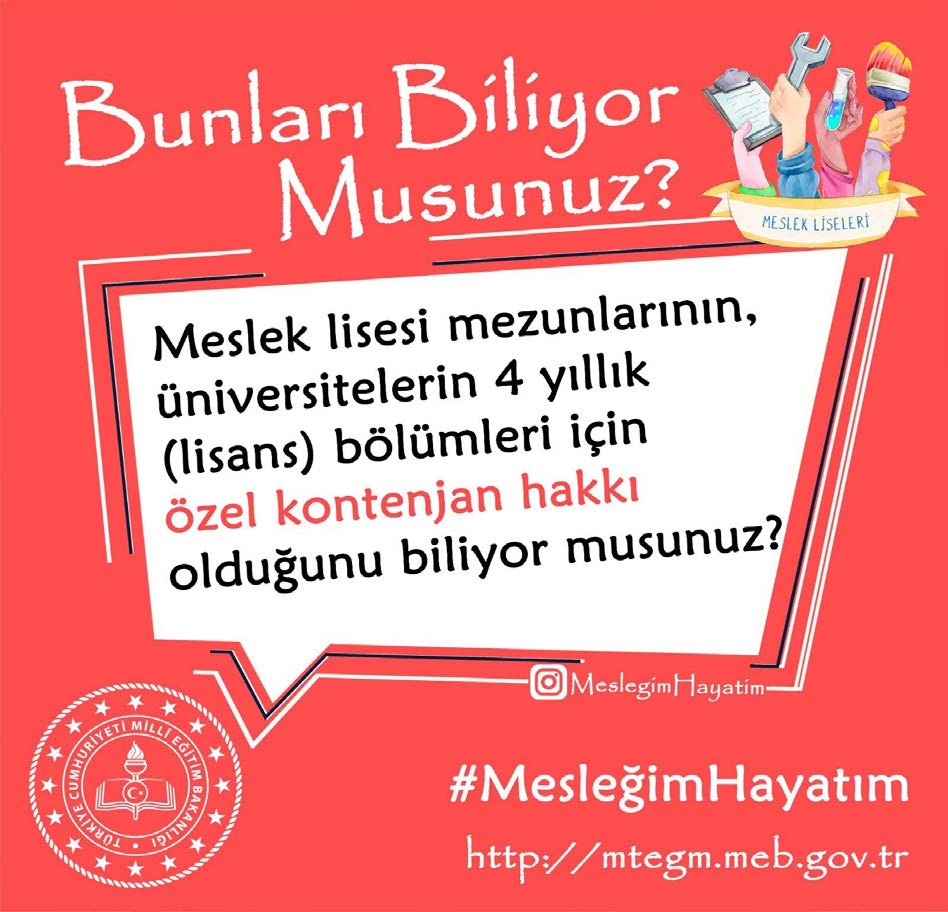 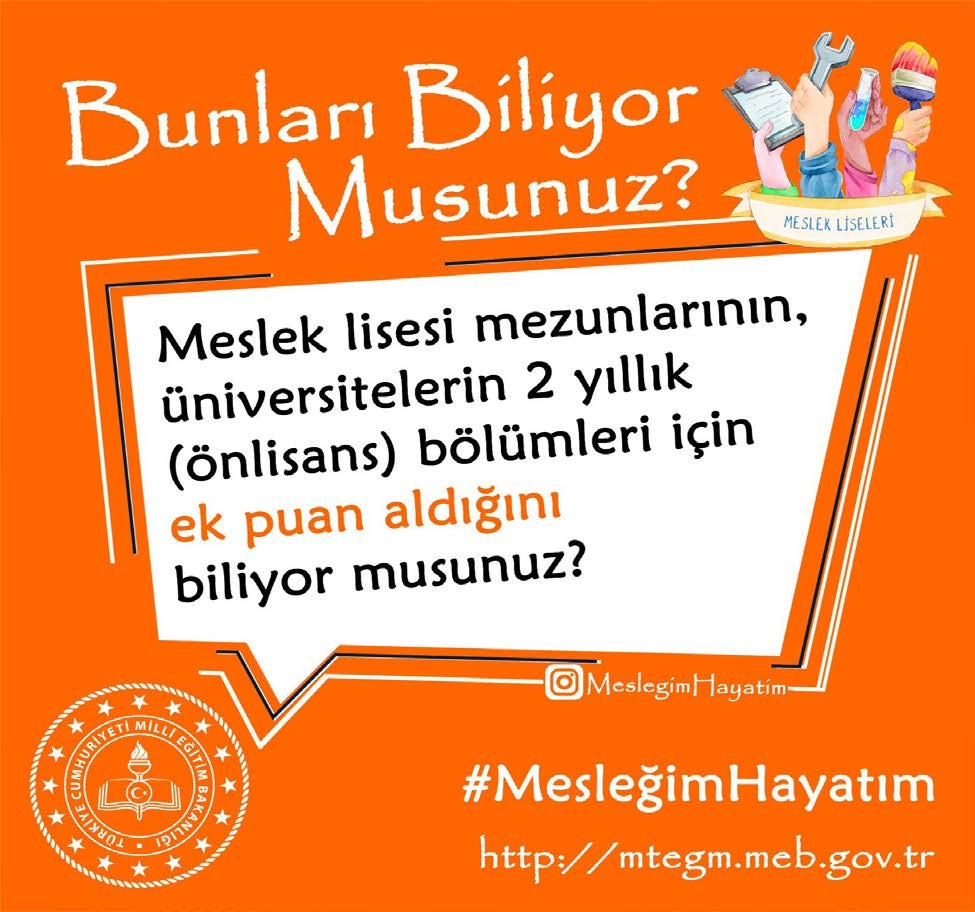 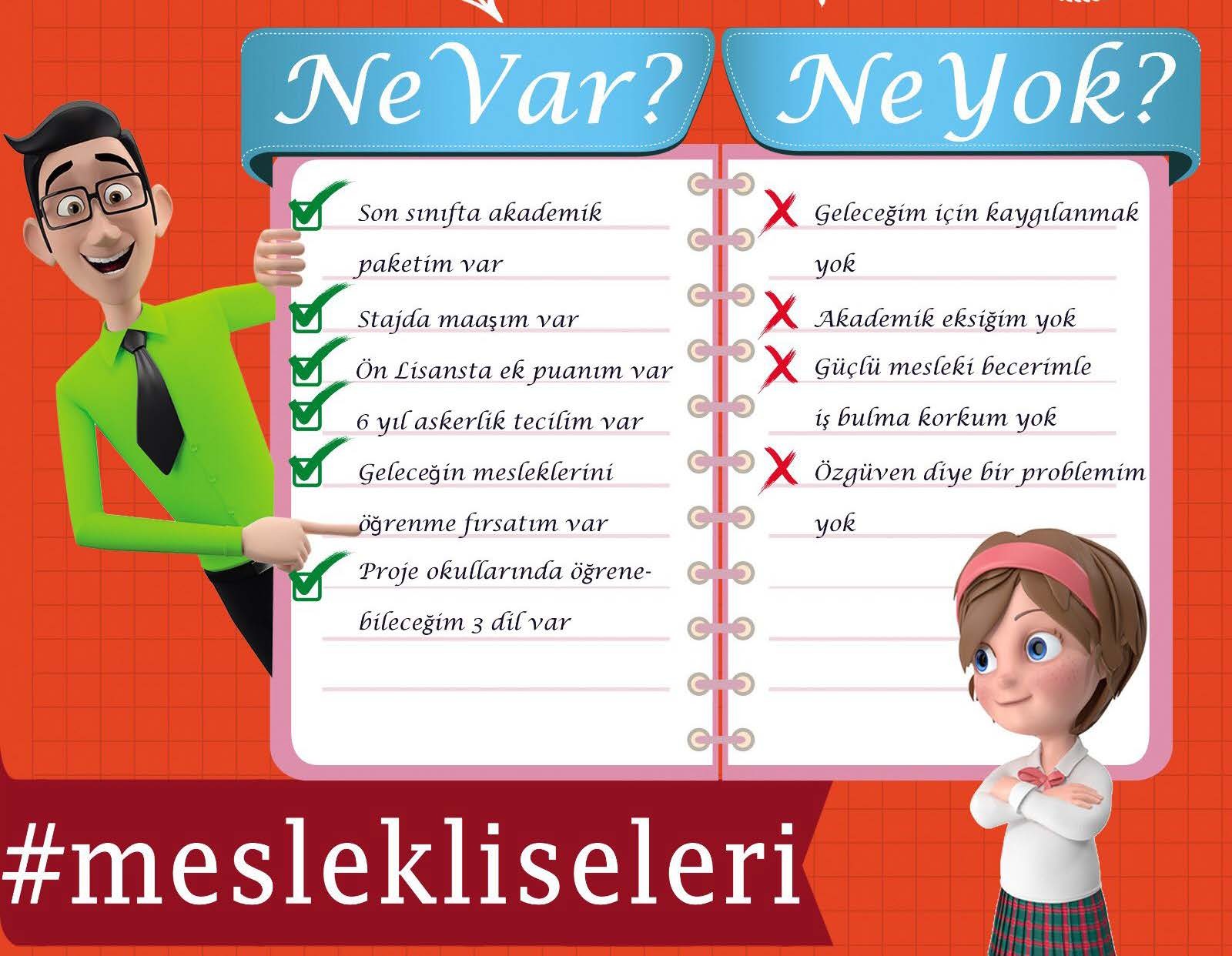 EYYÜBİYE MESLEKİ EĞİTİM MERKEZİ
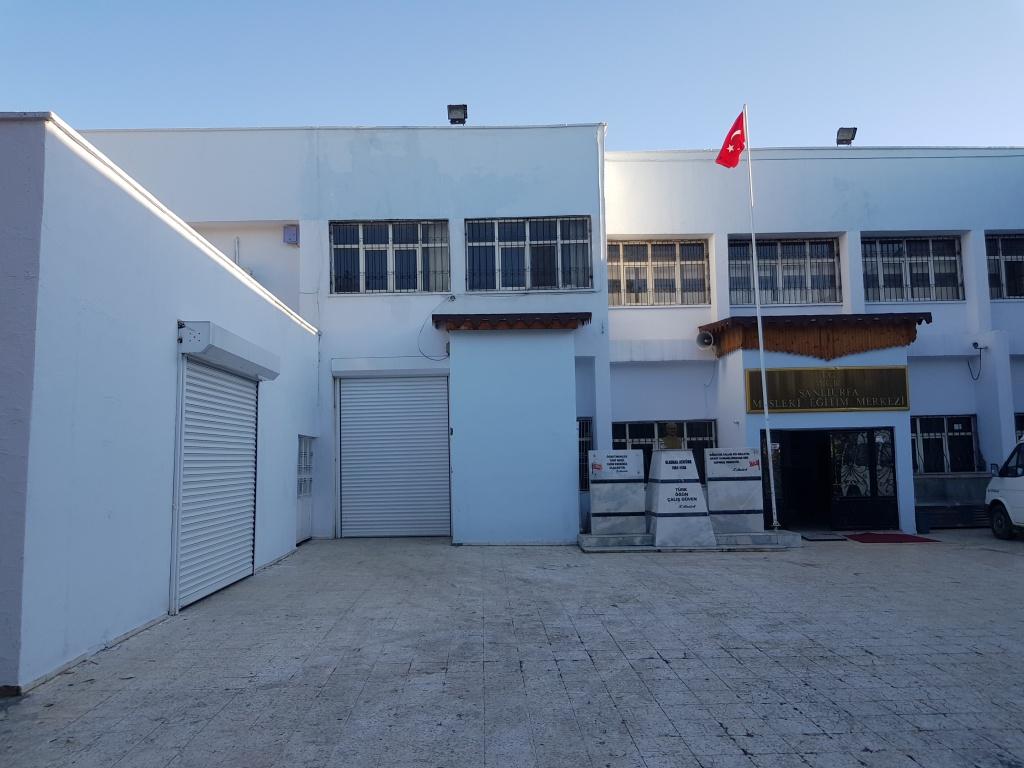 Okulunuzun görsel resimlerini ekleyiniz
EYYÜBİYE MESLEKİ EĞİTİM MERKEZİ
OKULUNUZUN Okulumuz, 1986 yılında Şanlıurfa Endüstri Meslek Lisesinde Çıraklık Eğitim Merkezi olarak faaliyete başlamış olup  farklı kurum binalarında faaliyetini sürdürürken 1994 yılında Evren Sanayi Sitesi Yönetim Binasının Çıraklık okulu olarak tahsis edilmesi ile buğünkü yerinde Şanlıurfa Çıraklık Eğitim Merkezi olarak faaliyetlerini sürdürür.

           İlimizin Büyükşehir olduğu 2014 yılında Eyyübiye Mesleki Eğitim Merkezi adını alarak ilimizde 3308 Sayılı Çıraklık ve Mesleki Eğitim Kanununca İlimizde kapsama alınan meslek dallarında İşletmelerde çalışan çırak, kalfa ve ustalarımızı belgelendirme ve Mesleki Açık Öğretim Lisesi yüz yüze eğitim faaliyetlerini sürdürmektedir. Ayrıca bünyemizde Döner Sermaye İşletmesi bulunmaktadır. TARİHÇESİNİ YAZINIZ
EYYÜBİYE MESLEKİ EĞİTİM MERKEZİ
1. Makine Teknolojisi ALANIN MEVCUT DURUMU VE GELECEĞİ:  Teknolojinin gelişmesi insanın ve insanlığın yaşam kalitesini yükseltmek, insanın kendisine ve çevresine daha fazla zaman ayırmasını hedeflemiştir. Makineler, insanların hayatını kolaylaştıran, yaşam kalitesini yükselten en önemli unsurlardan biridir.      Makine teknolojisi alanı ekonomik kalkınmanın temelidir. Alan, ülkemizde ve dünyada hızla ilerlemektedir, getirisi ve katma değeri de ekonominin lokomotiﬁ durumundadır.      Alanda istihdam imkânları oldukça çeşitlidir. Dünyada ve ülkemizde sektördeki kalifiye eleman sıkıntısı oldukça fazladır. Dolayısıyla iş bulma sıkıntısı yoktur. Alanda çalışanların gelir düzeyleri ülke standartlarının üzerindedir.
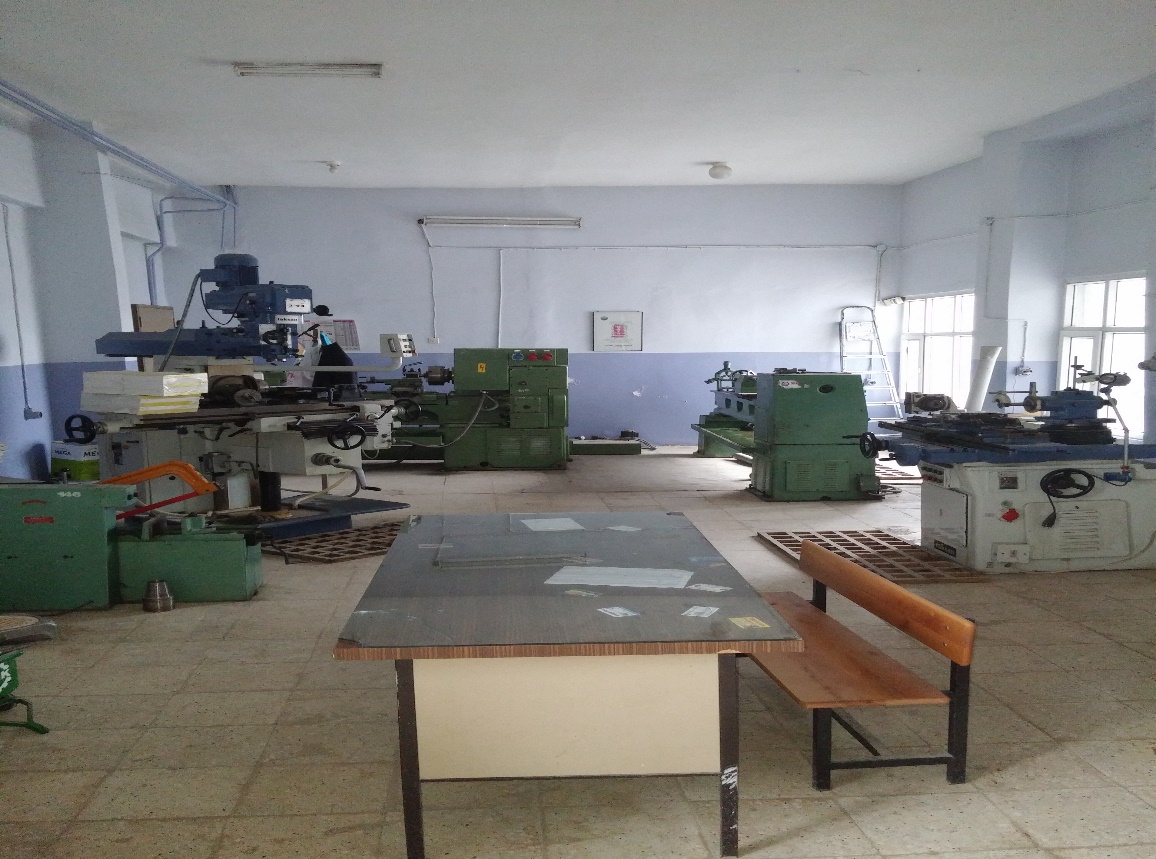 EYYÜBİYE MESLEKİ EĞİTİM MERKEZİ
2.Motorlu Araçlar Teknolojisi
       
  ALANIN MEVCUT DURUMU VE GELECEĞİ: İnsan ya da hayvan gücü olmadan hareket edebilen ilk taşıt 1769 yılında Nicolas-Joseph Cugnot’un yaptığı buharlı otomobildir. İlk içten yanmalı benzinli motoru ise 1876 yılında Alman Mühendis August Otto yapmıştır. Motorla çalışan ilk otomobillerden biri, Almanya’da 1885 yılında Karl Benz tarafından yapılan otomobildir. Dünyanın ilk dizel motorunu ise çalışmalarına 1890 yılında MAN fabrikalarında başlayan Dr. Rudolf Diesel geliştirmiştir. 	1900’lı yılların başından itibaren dünyada etkin bir sektör olmaya başlayan motorlu araçlar sektörü, diğer sektörlerdeki teknik gelişmelere de öncülük etmiştir.  Bu sektörün en önemli ürünlerinden biri olan otomobil ise uluslararası tanımıyla “dünyayı değiştiren makine” olmuştur.
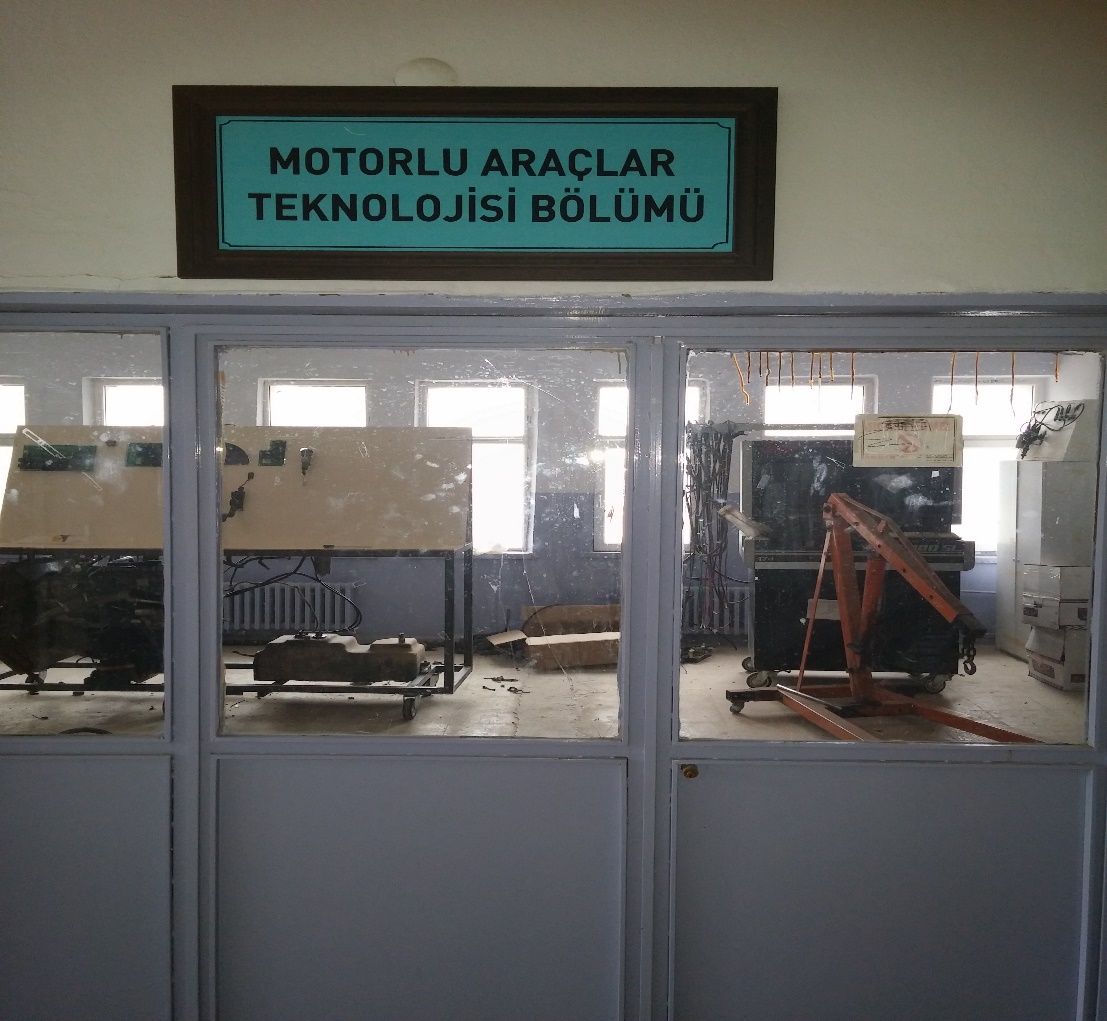 EYYÜBİYE MESLEKİ EĞİTİM MERKEZİ
Motorlu araçlar sektörü; dünyada ve Türkiye’de yük ve insan taşıma amacına yönelik araçları kapsayan lokomotif sektörlerden biridir. Motorlu araçlar sektörü ana ve yan sanayi olmak üzere iki bölüme ayrılır.      Bugün, dünyada motorlu araçlar sektörünün ürettiği motorlu araç sayısı yaklaşık 58 milyon civarındadır. Bu araçların yaklaşık 41 milyon adedi otomobil, 17 milyon adedi kamyon, otobüs, çekici gibi ticari araçlardır. Dünya motorlu araç üretiminin % 70’i Amerika Birleşik Devletleri, Avrupa Birliği ülkeleri ve Japonya tarafından yapılmaktadır. Dünyanın en büyük motorlu araç üreticisi olan ülke, yaklaşık 8,4 milyon adet ile Japonya’dır. Dünyada 1000 kişiye düşen araç sayısı 116’dır. Türkiye’de bu sayı 111, Avrupa Birliği ülkelerinde ise 534’tür.       Türkiye’de motorlu araçlar sektörünün kuruluşu, yakın bir geçmişe dayanmasına rağmen hızlı bir gelişme göstererek ülkemizde 3. büyük sektör konumuna gelmiştir. Türkiye’de motorlu araçlar sektöründe ana sanayide 17, yan sanayide ise 1100 civarında firma faaliyet göstermektedir. Sektör doğrudan ve dolaylı olarak 500.000 kişiye iş olanağı sağlamaktadır.
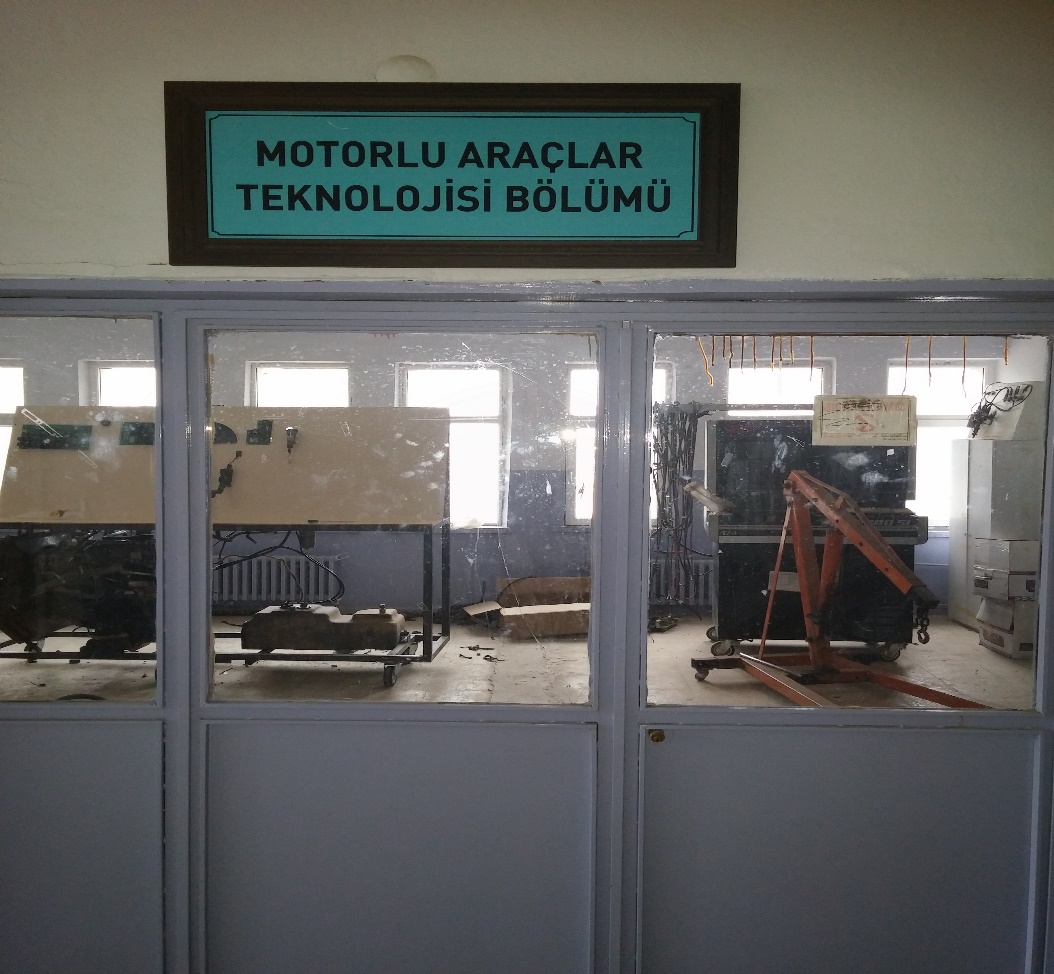 EYYÜBİYE MESLEKİ EĞİTİM MERKEZİ
3.Metal TeknolojisiALANIN MEVCUT DURUMU VE GELECEĞİ: Metal Teknolojisi alanı, küresel düzeyde hızla değişen pazar ve rekabet koşulları nedeniyle sürekli ve dinamik bir gelişim içindedir. Bu özelliğinden dolayı ülkeler metal teknolojisi alanının geliştirilmesi için özel politikalar uygulamaktadırlar. Metal teknolojisi; metal ve metal alaşımlarının sıcak ve soğuk olarak şekillendirildiği, çeşitli metallere ısıl işlemlerin uygulandığı, metallere değişik konumlarda kaynak, perçin ve cıvata ile birleştirmelerin yapıldığı, metal mobilya ve doğrama, metal süsleme ve çelik yapı işlerinin yapıldığı bir alandır. Binaların pencere ve kapıları,  buzdolabı, çamaşır ve bulaşık makinelerinin metal kısımları, mutfak eşyaları, otomotiv ve uçak sanayi, demir-çelik endüstrisi, demir yolu ve köprü yapımı, eğlence araçları vb. işler metal teknolojisinin çalışma ve uygulama alanlarındandır. Bu alanda yapılan işlerin gelecekte de insanlar tarafından sıklıkla kullanacağı düşünülürse mesleğin önemi daha iyi anlaşılacaktır.
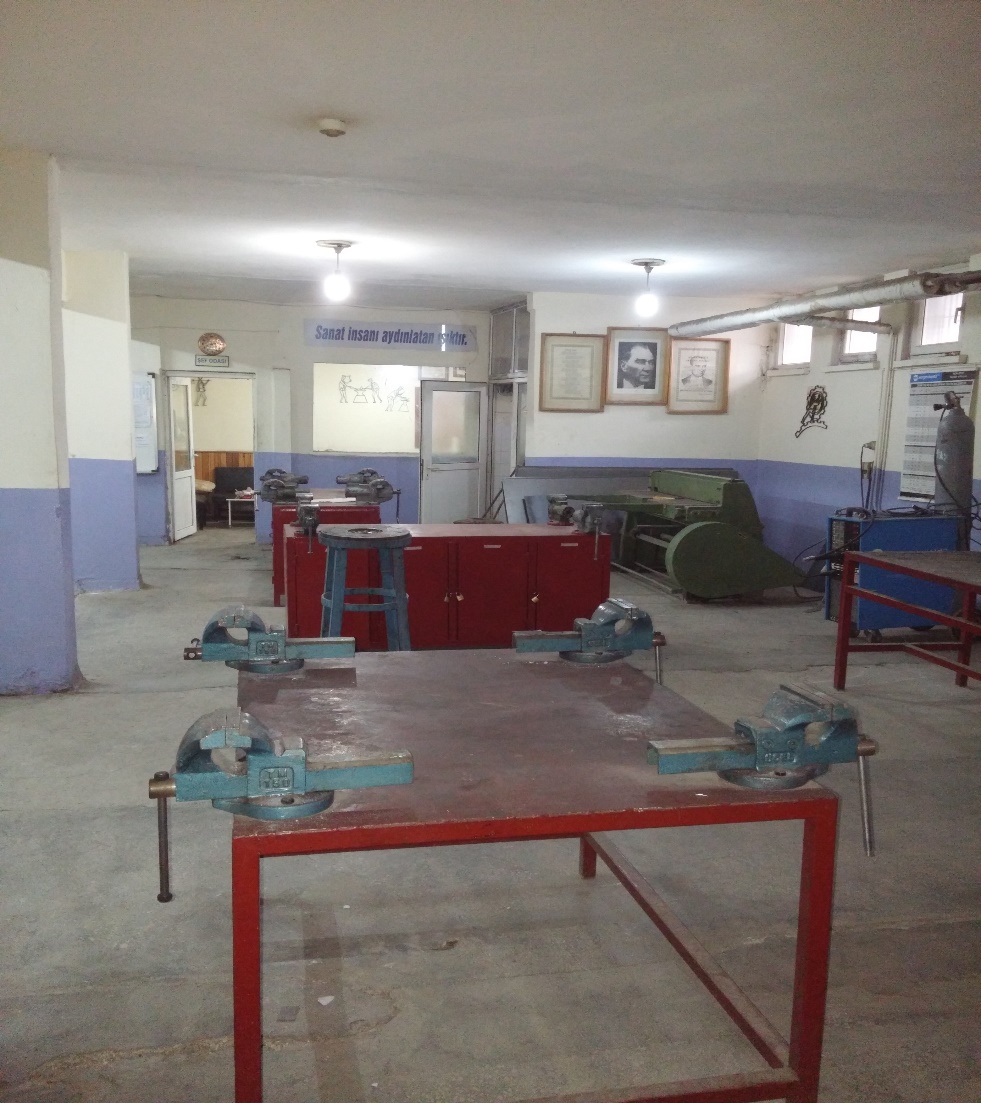 EYYÜBİYE MESLEKİ EĞİTİM MERKEZİ
4- Mobilya ve İç Mekan Tasarımı Alanının Tanımı

     ALANIN MEVCUT DURUMU VE GELECEĞİ:
     Ahşap Teknolojisi işlevsel değerleri ile mekânların kullanışlığını, estetik değeriyle de yaşadığımız ve çalıştığımız mekânların sıcak, sevimli ve renkli bir ortam hâline gelmesini sağlar. Bu alan sanatı ve tekniği birleştirerek ürünü ortaya çıkarır. Alanda ahşap ve ahşap ürünleriyle birlikte boya, vernik, renk, cam, plastik, çelik ve metal gibi gereçler de kullanılmaktadır. Ahşap tekne imalatıyla da çok geniş bir alana hitap eder.
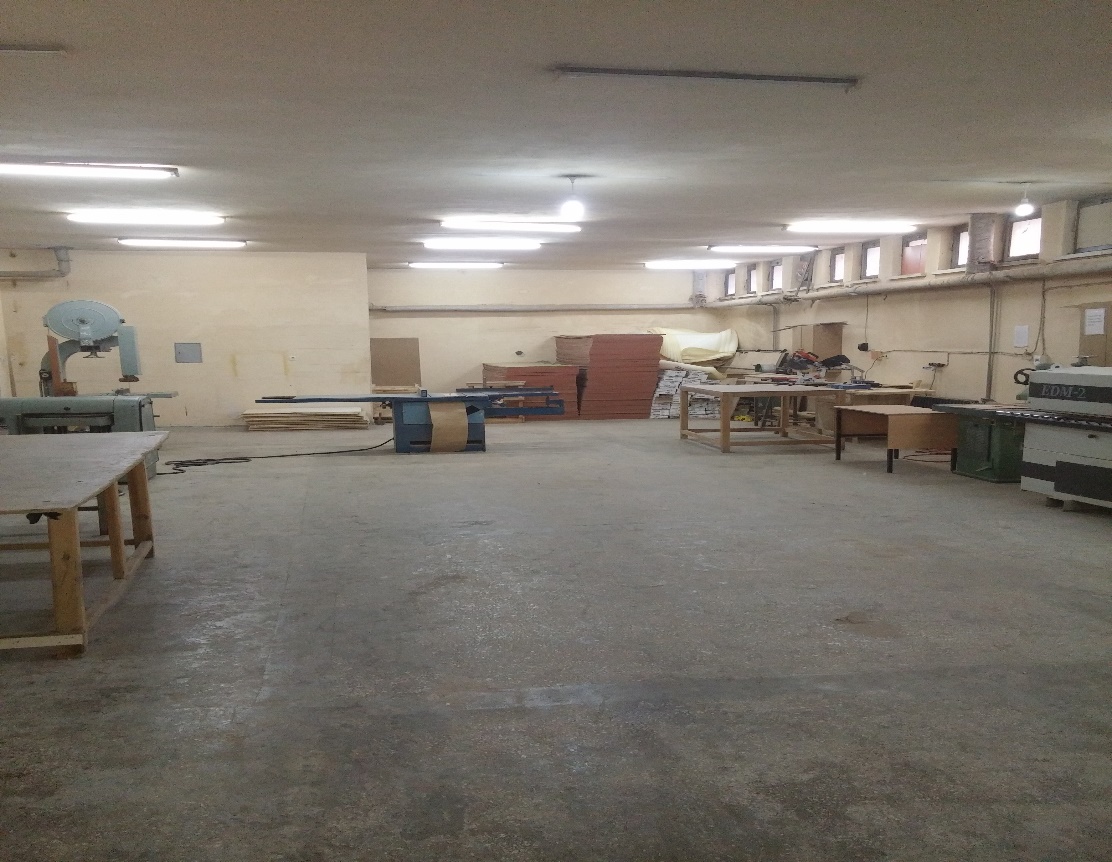 EYYÜBİYE MESLEKİ EĞİTİM MERKEZİ
Türkiye’de bu sektör hızla gelişmekte ve büyümektedir. Ülkemizde küçük ve orta ölçekli işletmeler giderek şirketleşmekte ve bu alanda ciddi miktarda elemana ihtiyaç duyulmaktadır. Sektör, ülkemizde çoğu geleneksel yöntemlerle çalışan atölye tipi küçük ölçekli işletmelerin ağırlıkta olduğu bir görünümdedir. Son yıllarda büyük ölçekli işletmelerin sayısı artmıştır. Ahşap Teknolojisi sektörün pazarının yoğunlaştığı belirli bölgeler civarında toplanmıştır. Önemli üretim bölgelerinin toplam üretimdeki payları sırasıyla; Ankara %30, İstanbul %18, İzmir %9, Adana %9, Bursa %6, Eskişehir %4 ve Kayseri %5’tir. Yaşam alanlarının hızla gelişmesinde, iş yerlerinin rekabet edebilmesinde Ahşap Teknolojisi alanının önemli yeri vardır.Üç tarafı denizlerle çevrili ülkemizin turizm, balıkçılık ve taşımacılık alanlarında giderek artan ihtiyaçlarını karşılamada ahşap tekne yapımı önemli katkılar sağlamaktadır. Bu alanın sağladığı istihdam olanakları, mevcut ve potansiyel olarak sahip olduğu katma değer yaratma gücüyle, ülkemizin önemli faaliyet sektörlerinden biridir. Bu sektörün üretim aşamasında ihtiyaç duyduğu nitelikli ara teknik elemanı hizmet, estetik ve kaliteye uygun olarak yetiştirme amaçlı, yüksek öğretime hazırlayan bir programdır.
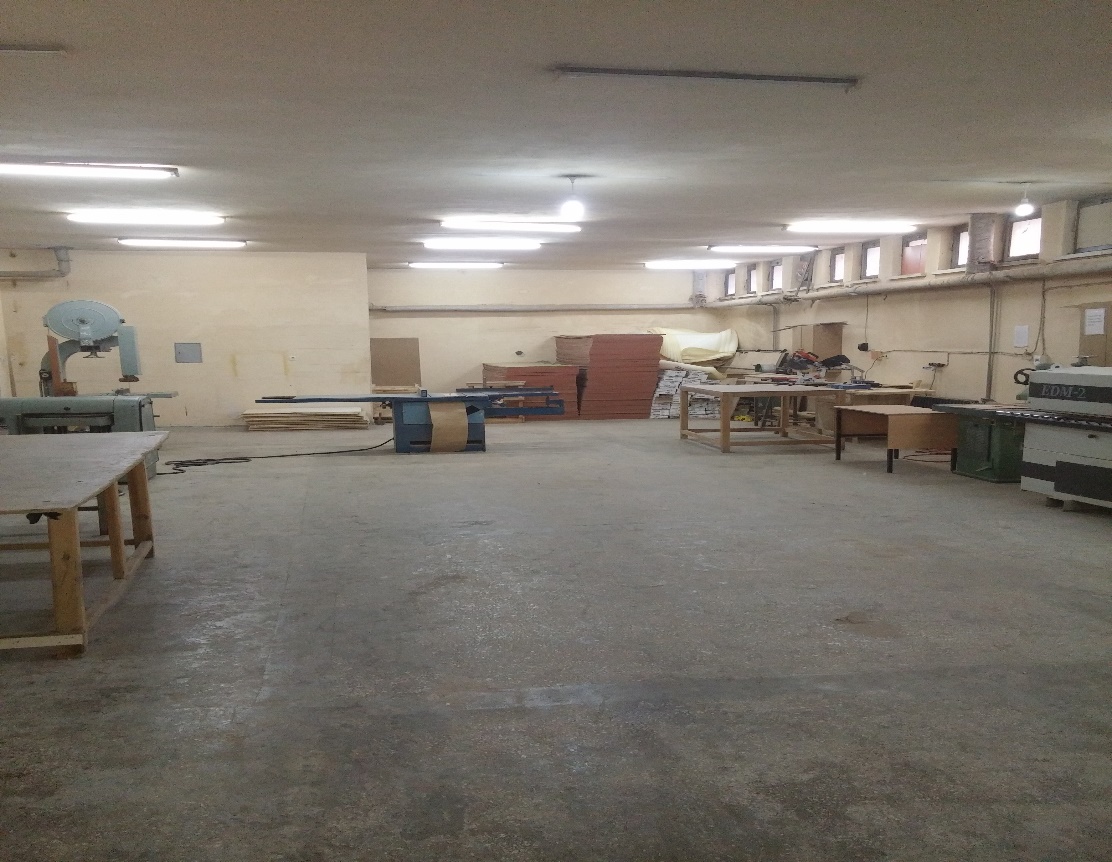 EYYÜBİYE MESLEKİ EĞİTİM MERKEZİ
DÖNER SERMAYE ÜRETİM ÇALIŞMALARIMIZ
Merkezimizde Döner Sermaye faaliyetleri yapılmamaktadır
EYYÜBİYE MESLEKİ EĞİTİM MERKEZİ
Merkezimizde Makine, Metal, Motorlu Araçlar, Mobilya ve İç Mekan Tasarımı, Tesisat Teknolojisi, İnşaat Teknolojisi, Bilişim Teknolojileri …vb sanayi ağırlıklı alan ve dallarda eğitim verilmektedir. Bu Alan ve dallarda kontenjan sınırlaması bulunmamaktadır. Okulun fiziki imkanları elverdiği ölçüde maksimum düzeyde çırak öğrenci kayıtları yapılmaktadır.
SOSYAL ETKİNLİKLERİMİZ
Mesleki Eğitim Merkezlerinde çırak öğrenciler sadece haftanın bir günü okulda teorik eğitim aldıklarından ve diğer günler işyerlerinde beceri eğitimlerini gördüklerinden merkezimizde çok fazla sosyal etkinlik yapma imkanı bulunmamakla beraber imkanlar çerçevesinde okulda beden eğitimi dersleri kapsamında sportif faaliyetler, yarışmalar ve geziler düzenlenmeye çalışılmaktadır.
GÜÇLÜ TÜRKİYE İÇİN MESLEKİ VE TEKNİK EĞİTİM
Sevgili öğrencilerimiz, ortaöğretim tercih sürecinde; İlgi, istek ve yeteneğinize uygun  bir  meslek  sahibi  olmayı,  Tercih  ettiğiniz  bir  okulda  öğrenim  görmeyi, İşverenlerin öncelikli tercih edeceği kişi olmayı, Mezun olduğunuzda iş hayatına katılmayı, Meslek alanınızda yükseköğrenim görmeyi hedefliyorsanız!
SİZİ AİLEMİZİN BİR PARÇASI OLMAYA DAVET EDİYORUZ. UNUTMAYIN!
GELECEK, SİZİNLE GÜZEL OLACAK.
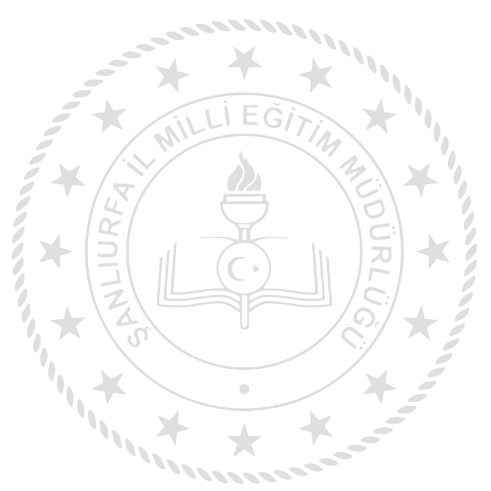